Cirkulära affärsmodellerMöjligheter och utmaningar för svensk tillverkningsindustri
Mats Williander
Thomas Nyström
Many businesses today experience a conflict between profit and environmental sustainability!
Our research focus on finding solutions to this conflict were profitability and sustainability can go hand in hand.
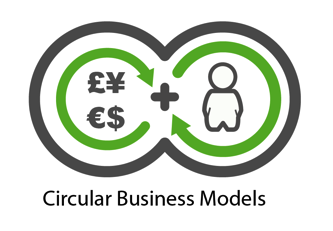 ?
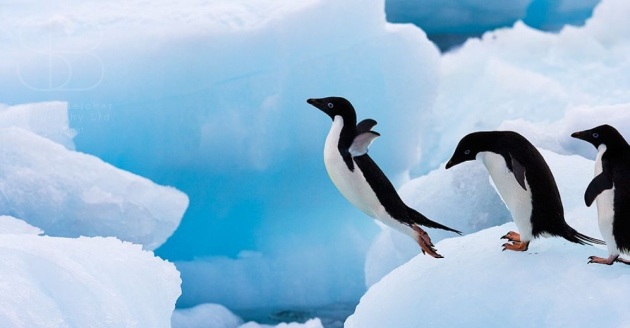 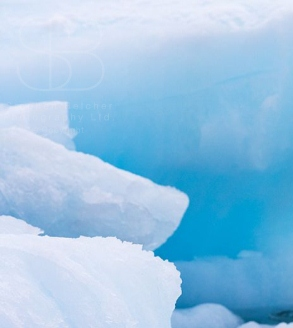 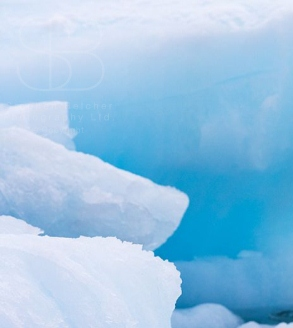 Viktoria – ett av Sveriges forskningsinstitut
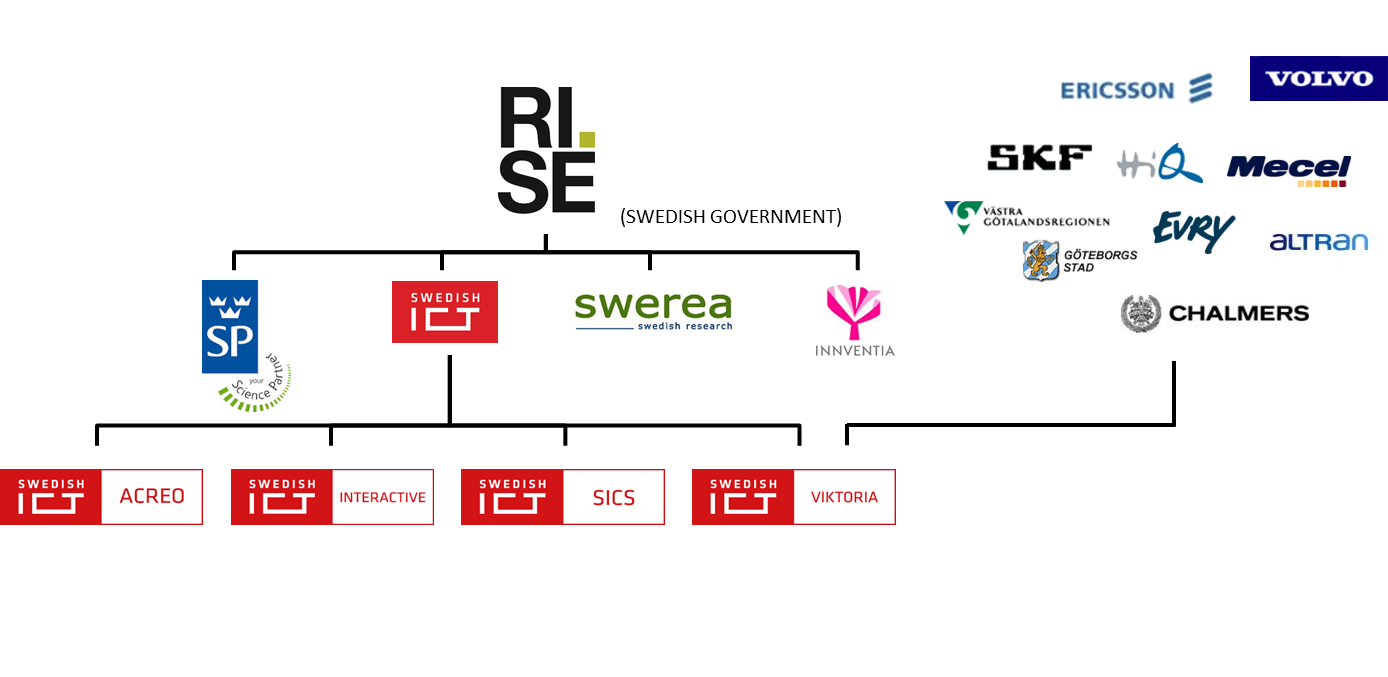 Presentationens struktur
Varför hållbara (cirkulära) affärsmodeller
Den linjära affärsmodellens logik
Den cirkulära affärsmodellens logik
Industrins möjligheter genom den
Cirkulära affärsmodeller, delandeekonomi och återvinning
Vad skiljer? Hur hänger det ihop? Begrepp?
Varför det händer så lite (några av industrins utmaningar)
Risksänkning genom produktdesign
Forskningsidé
AFFÄRSMODELLens roll
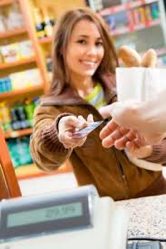 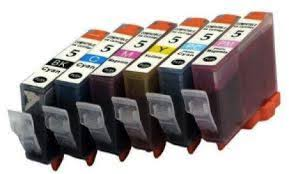 The business  model: > A focusing device that mediates between technology development and economic value creation 
> Unlocks  latent value from a  technology”  (Chesbrough & Rosenbloom, 2002)
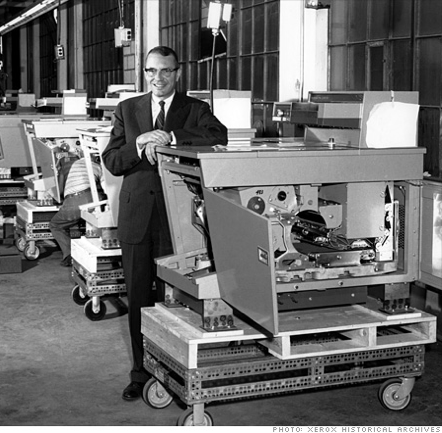 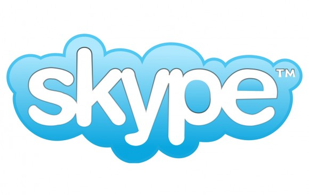 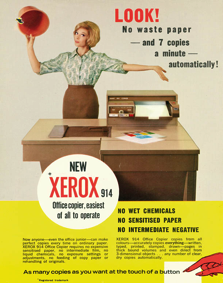 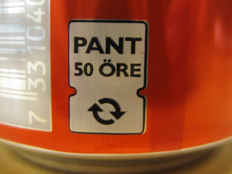 Affärsmodell; logiken för ett företag att skapa, distribuera och fånga värde
Teknik-utveckling
Marknad
Linjärt system
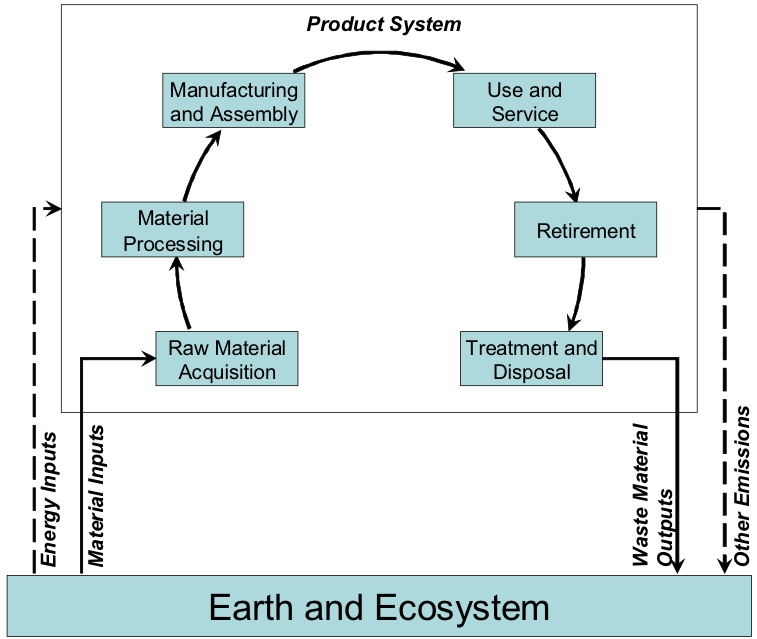 ökar
Point
Of
Sale
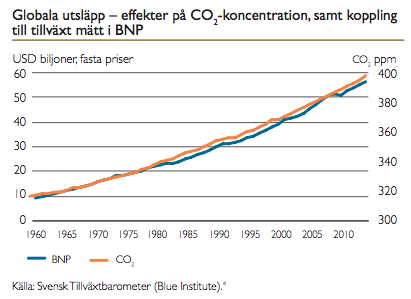 Nasr & Thurston, 2006
Ett Cirkulärt system
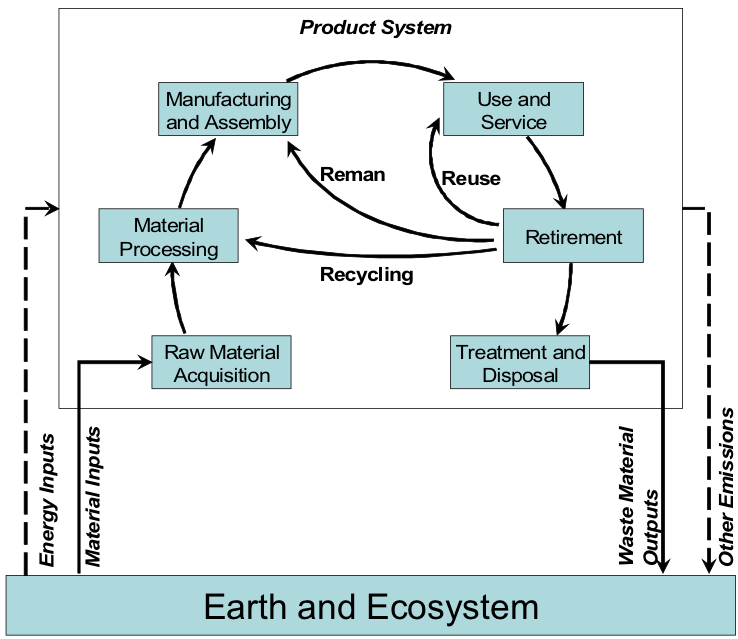 80%
En faktor 5 bättre
ÄR MÖJLIGT!
20%
100%
20%
Nasr & Thurston, 2006
Dagens dominerande affärsmodell är linjär!
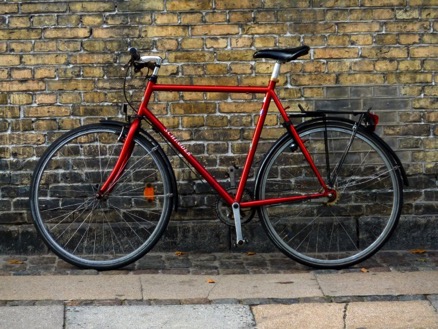 Vinsten optimeras genom:
Stora marginaler
Stora volymer
Service och reservdelar
Produkter som snabbt går sönder, blir omoderna, eller kostar lite relativt kundens välfärdsnivå
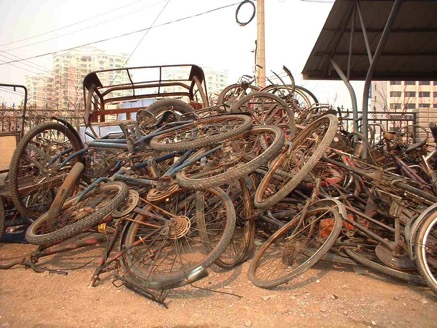 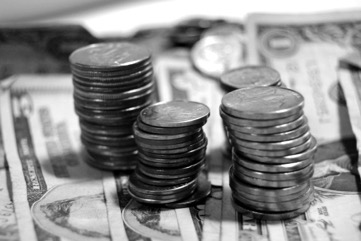 End of product life
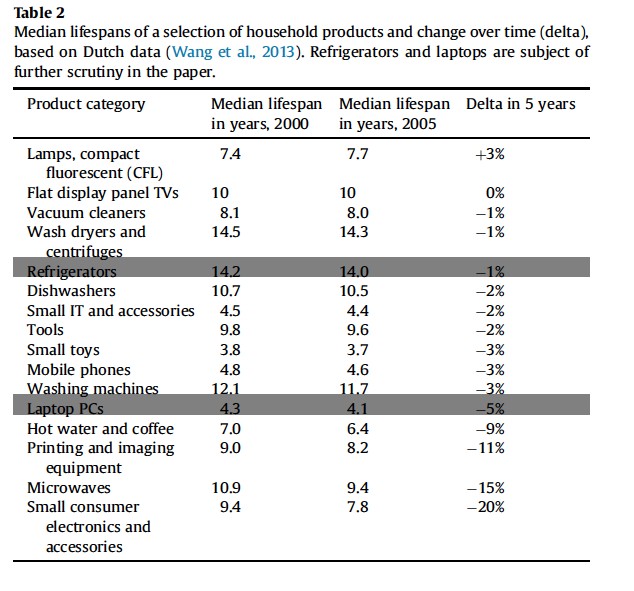 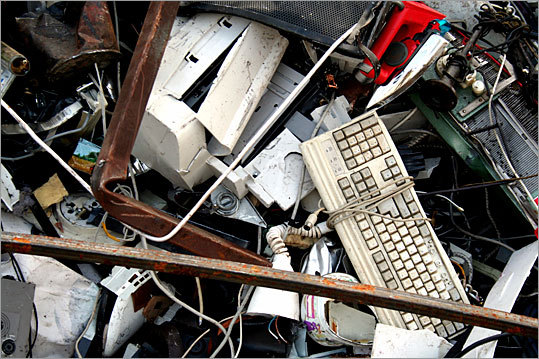 ”Product lifespans in the Netherlands have declined (sometimes by more
than 10%) between 2000 and 2005, causing unsustainable throughputs of materials.”  (Bakker et Al, 2014)
Linjära affärsmodellers Konkurrensläge
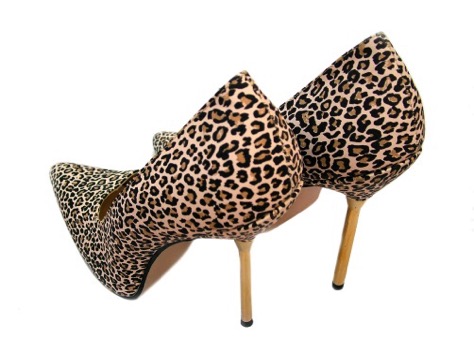 299:-
Allt svårare att konkurrera med produktegenskaper
Allt svårare att möta konkurrens från lågkostnadsländer
Affärsmodellsinnovation är en möjlig lösning
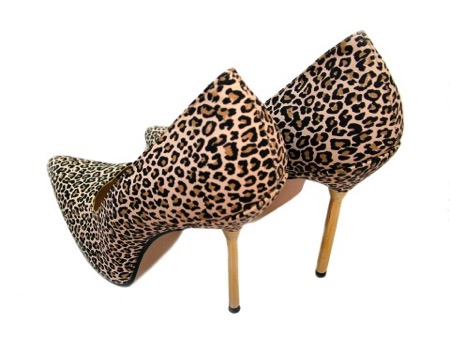 1299:-
ÄGANDET!
Om tillverkaren säljer => högt flöde, kort livslängd…
Om tillverkaren äger och säljer produktens funktion, resultat eller prestation...

Vad händer då?
Pure product Value mainly in product content
Pure service Value mainly in service content
(THE OEM OWNS)
(CUSTOMER OWNS)
Cirkulär affärsmodell: Bevara värdet så långt det går
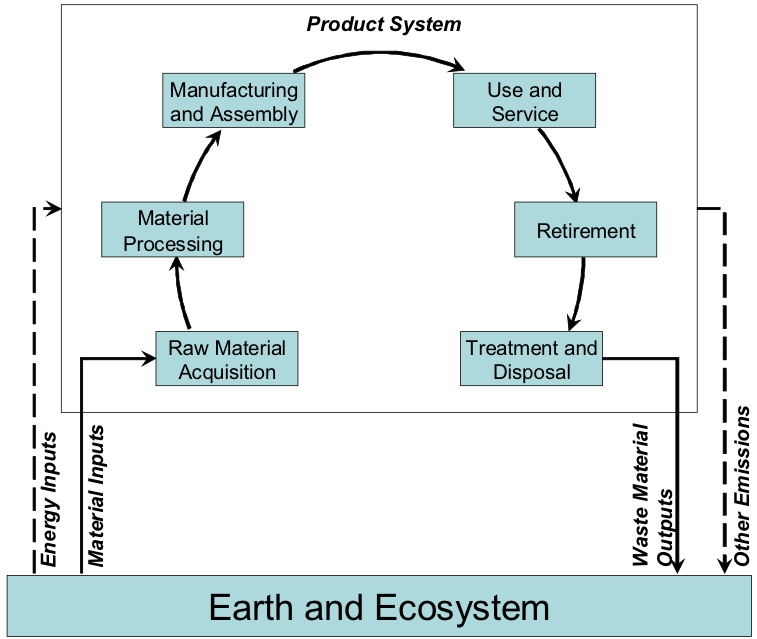 Värdetapp
Värdetillägg
Point
Of
Sale
Värdetapp
Värdetillägg
Nasr & Thurston, 2006
Cirkulär affärsmodell: Bevara värdet så långt det går
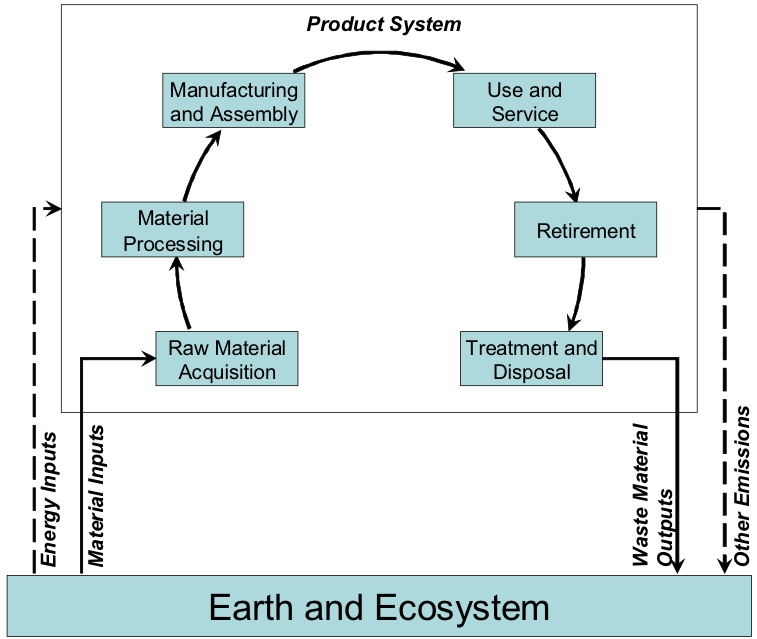 Värdetapp
Värdetillägg
Värdetapp
Värdetillägg
Nasr & Thurston, 2006
Cirkulära affärsmodeller
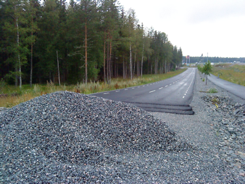 Företaget säljer funktion istället för produkt

Vinsten optimeras genom att produkten görs:
Hållbar
Uppgraderbar
Modulär
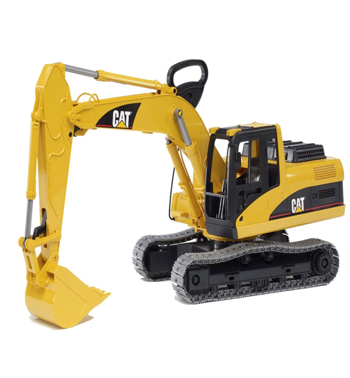 Affärsmodeller och återvinning
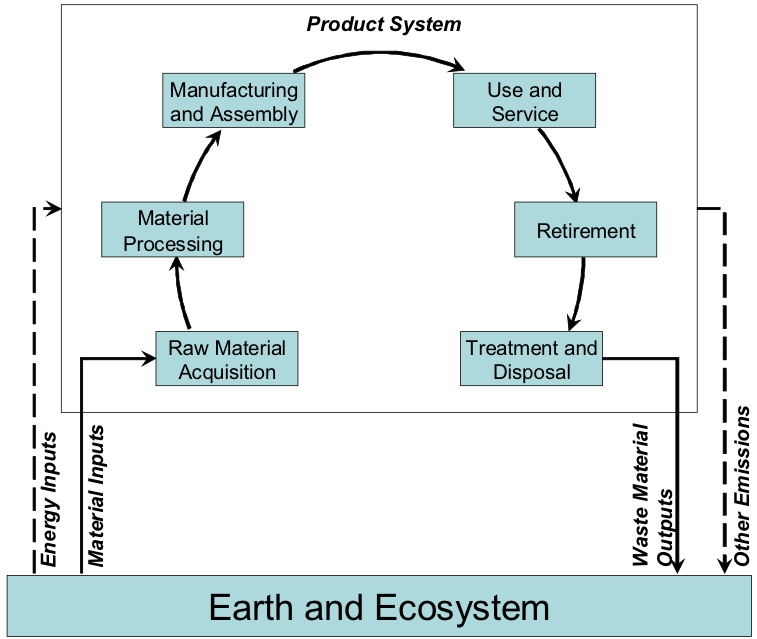 Värdetapp
Värdetillägg
Värdetapp
Värdetillägg
Nasr & Thurston, 2006
affärsmodeller och återvinning
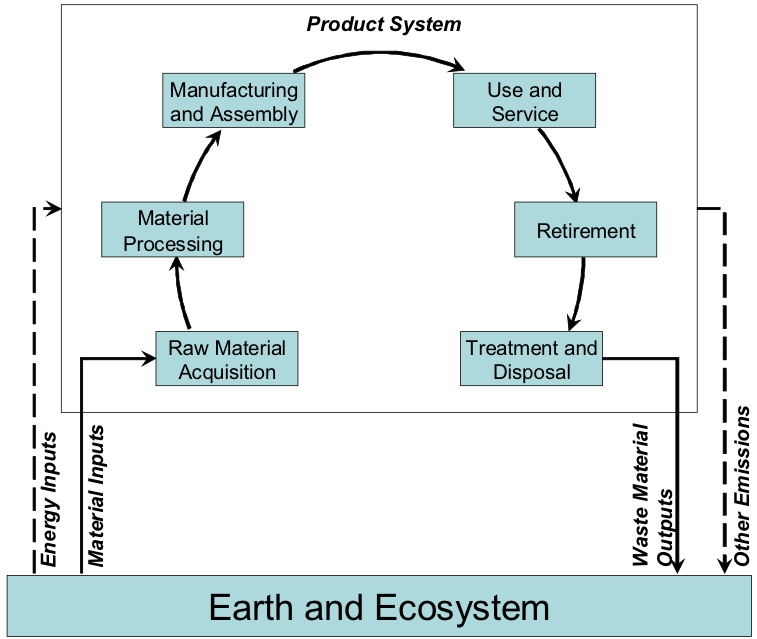 Värdetapp
Värdetillägg
Värdetapp
Värdetillägg
Nasr & Thurston, 2006
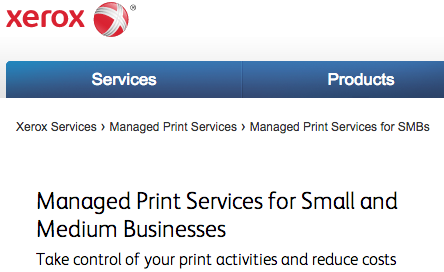 Det bubblar!
Cirkulär affärsmodell
Delandeekonomi
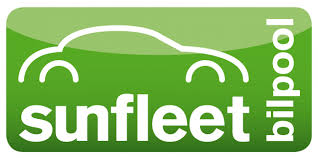 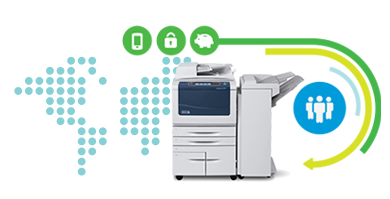 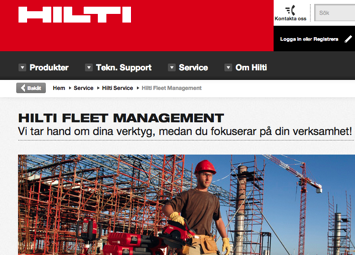 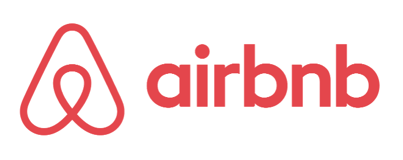 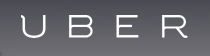 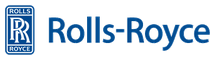 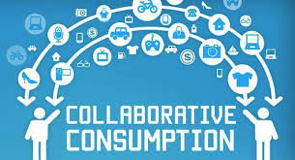 BUSINESS VS DESIGN LOGIC
Business-logic component
Input
Decision-making  for creating profit (the business model)
Information;
Knowledge
Experience
Values/culture
Personnel & financial resources
Concepts for creating and capturing value through products and services
Output:
Relations
Output:
Concepts for delivering value through products and services
Design-logic
Input
Decision-making  in product design and development
A manufacturing company's management & goal system
AFFÄRSMODELLENS PÅVERKAN PÅ DESIGN
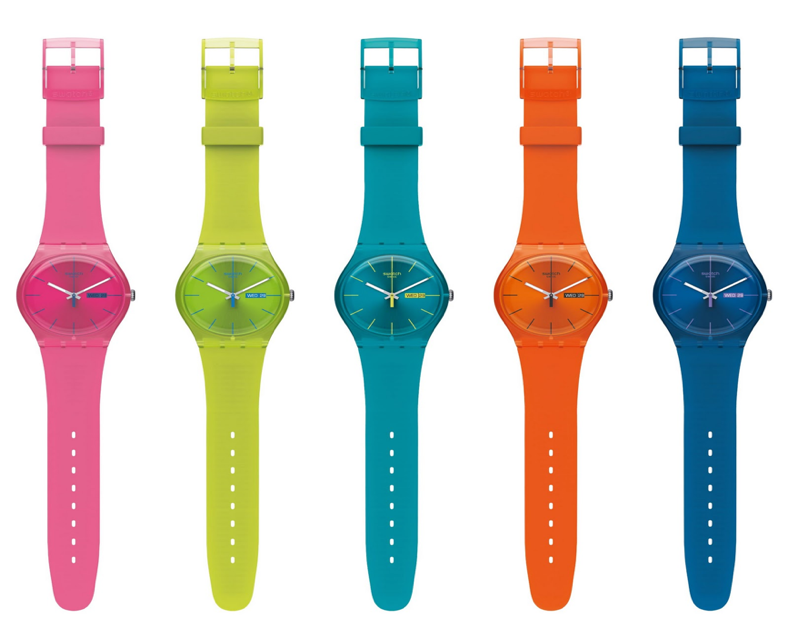 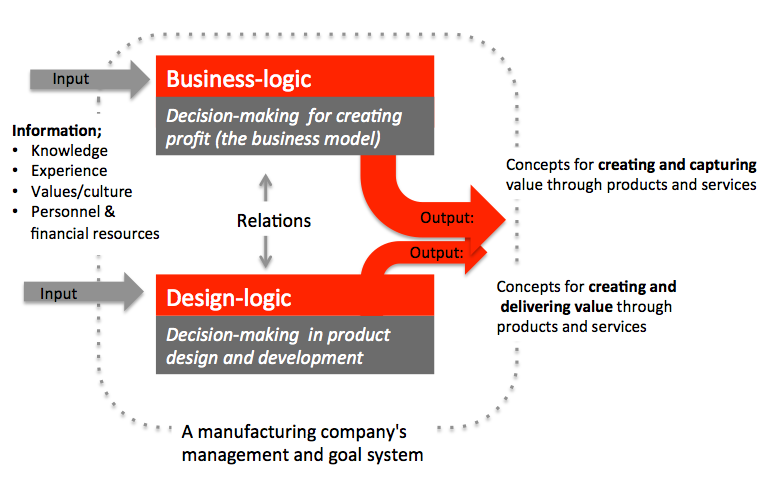 (Nyström, 2013)
”For everyday use, just throw on your "second watch" -- "Swatch",
Design för planerat åldrande: 
Optimering av pris/funktion 
Kontinuerlig modellvariationer
Fokus på försäljningsögonblicket ”point of sale” 
En linjär affärslogik ; take > make > waste
”In 2006, Swatch celebrated the production of the 333 millionth Swatch watch” www.swatch.com/zz_en/about/history.html
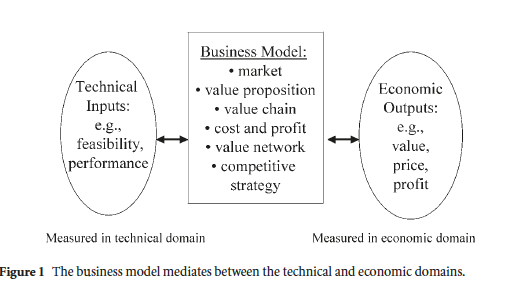 Värdekedjans utmaning
Erbjudande
Underleverantör
OEM
Risker och barriärer kopplade till cirkulära affärsmodeller
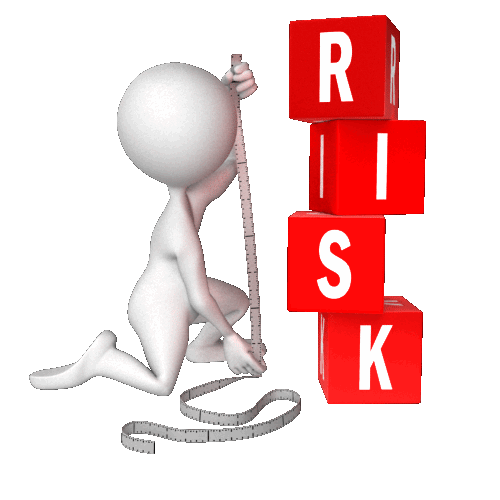 End of product life?
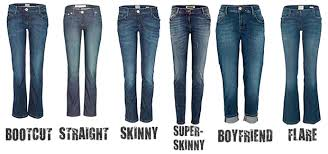 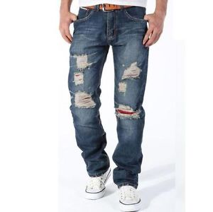 ”Product life ends because a product is unable to adapt to change.” 
(Kasarda, 2007)
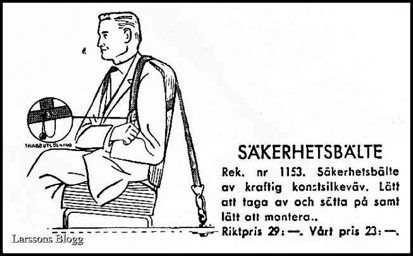 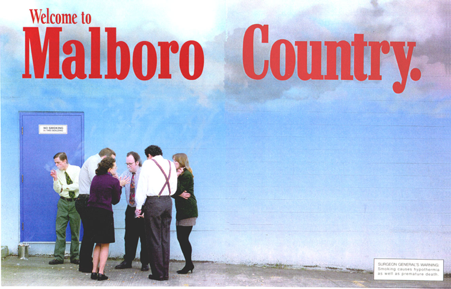 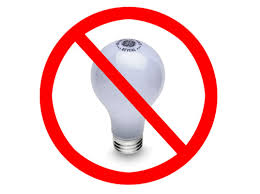 4 MODES OF OBSOLESCENCE
Aestetichal
Social
Technonolgical
Economic
(Cooper, 2010) Longer Lasting Products
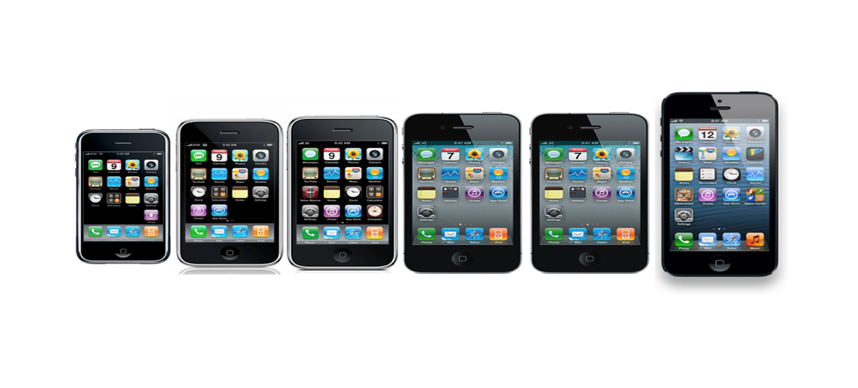 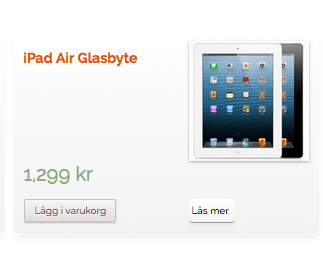 …A  Darwinian process of progress driven
obsolescence, (Chapman, 2009)
AdaptivE design DESIGN FOR AN UNKNOWN FUTURE?
The future consists of thre type of projected facts:

Things that are known to happen 
Things that are likely to happen
Suprises!

(Bakker,v et al, 2014)
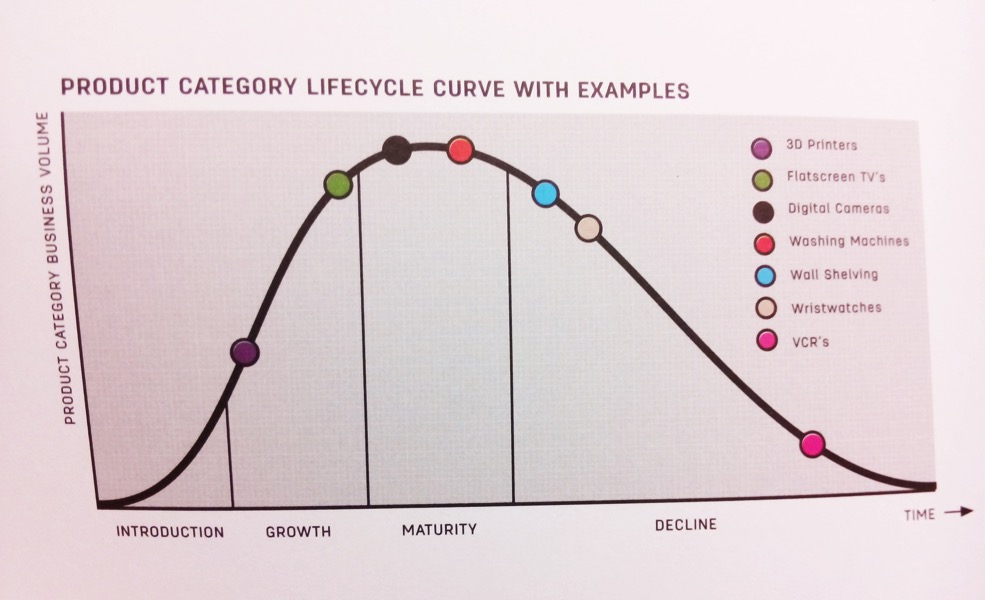 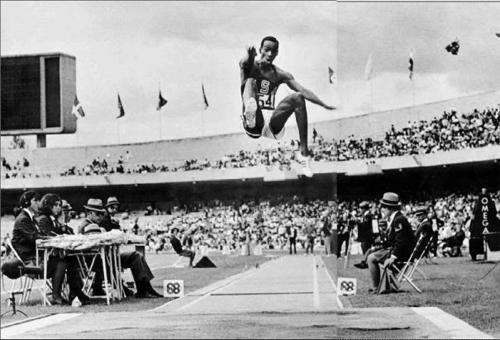 Bob Beamon at the 1968 Mexico Olympics, shattering the World record.
Things that are known to happen 
Things that are likely to happen
Suprises!
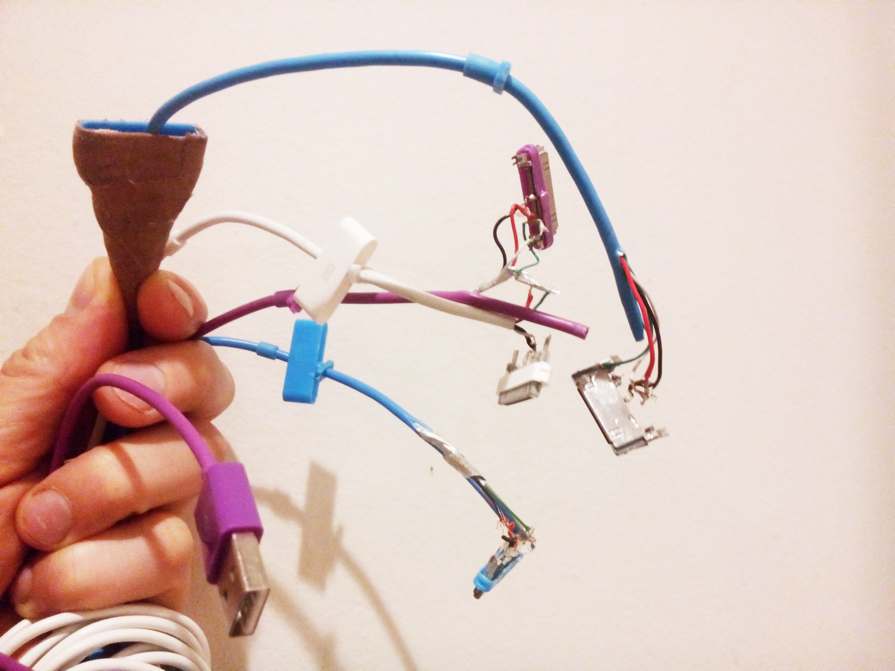 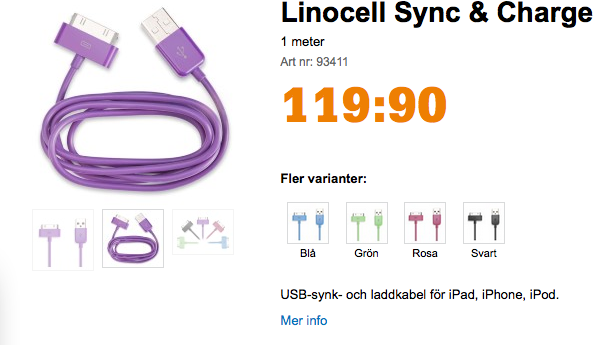 Things that are known to happen 
Things that are likely to happen
Suprises!
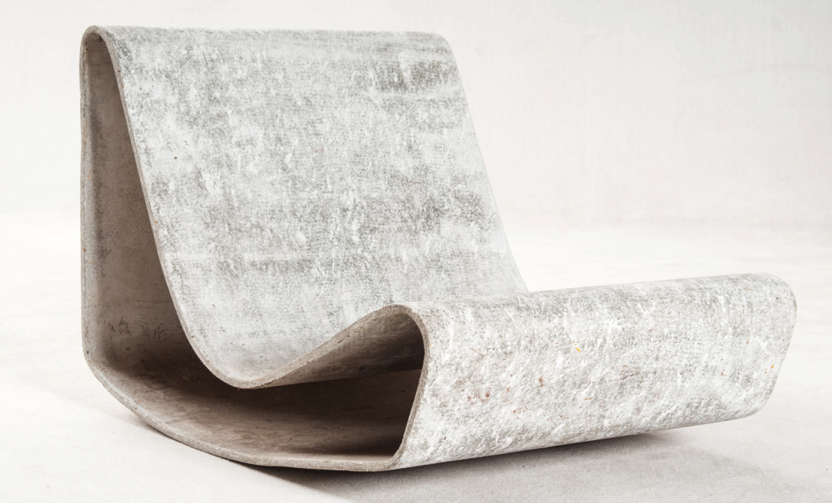 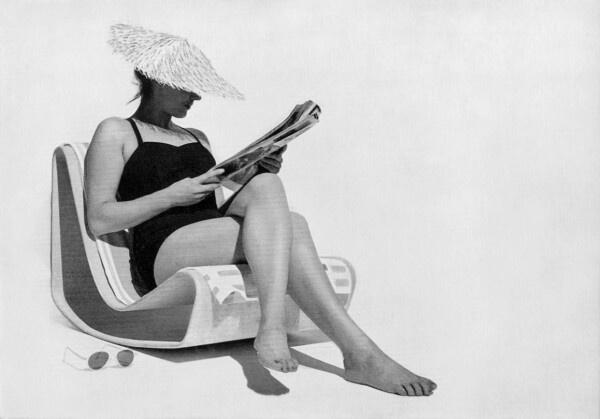 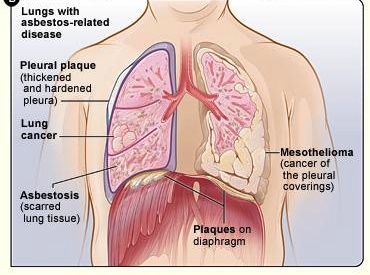 Willy Guhl, Strand- & Gartensessel Modell Loop, für Eternit AG. Entwurf von 1954. Einteilige Konstruktion aus Faserzement (Eternit),
Things that are known to happen 
Things that are likely to happen
Suprises!
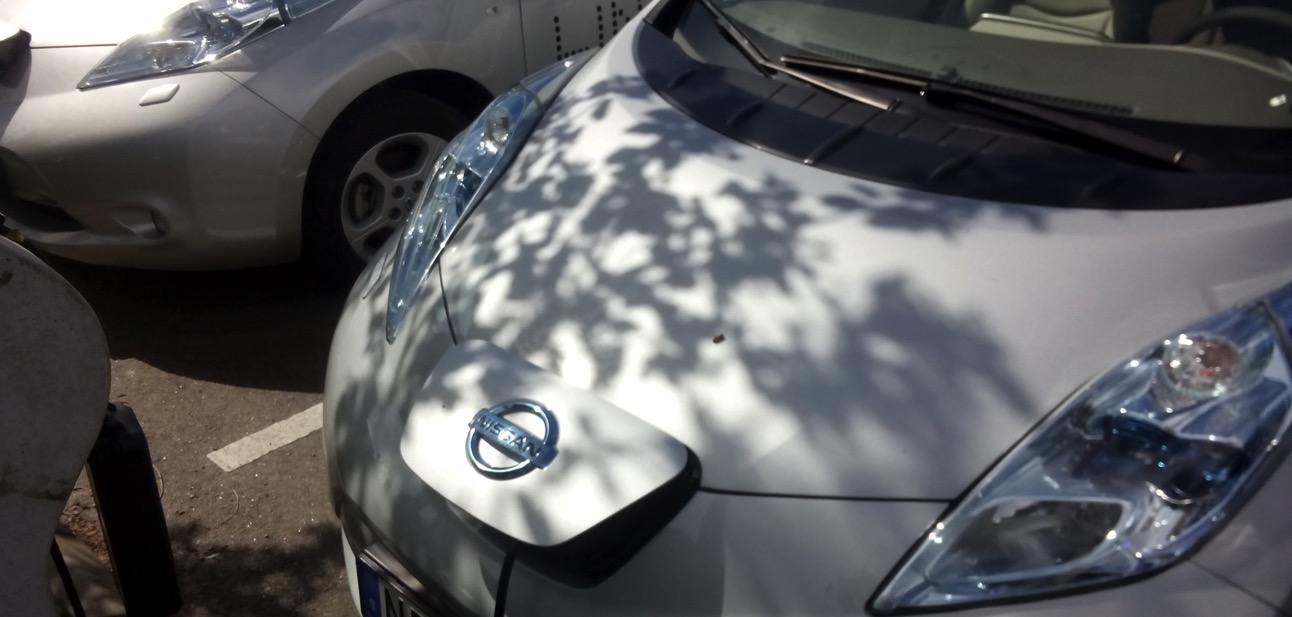 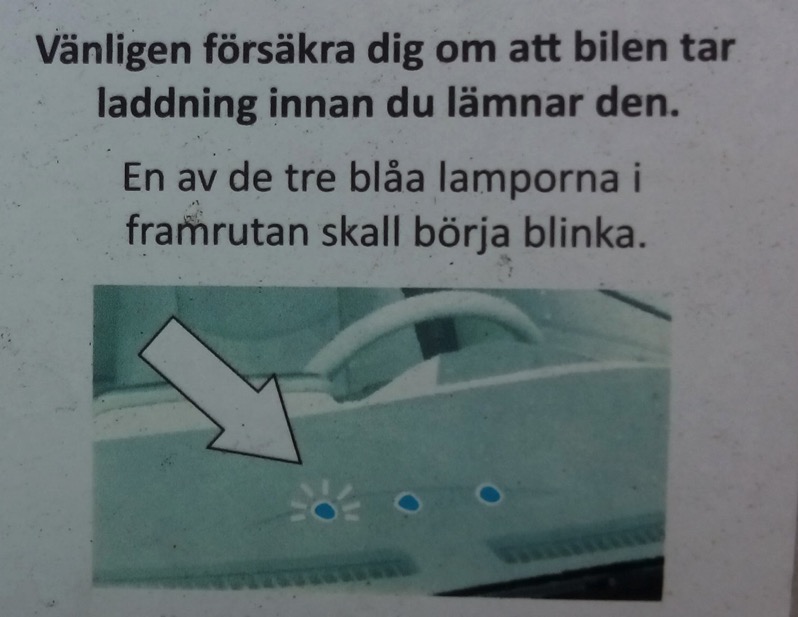 FROM INDIVIDUAL OWNERSHIP TO ACCESS
Actors seeking new roles  in a circular business“ eco system”
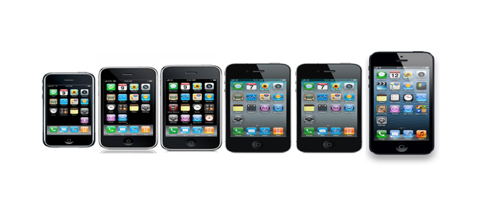 Brand Used!
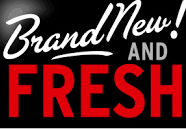 AND
FRESH
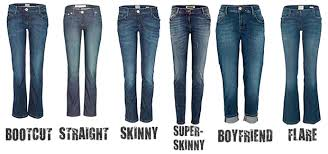 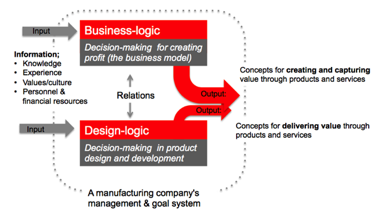 ”product life ends because a product is unable to adapt to change.” (Kasarda, 2007)
Designing for…Fast moVING SERVICE CONTENT
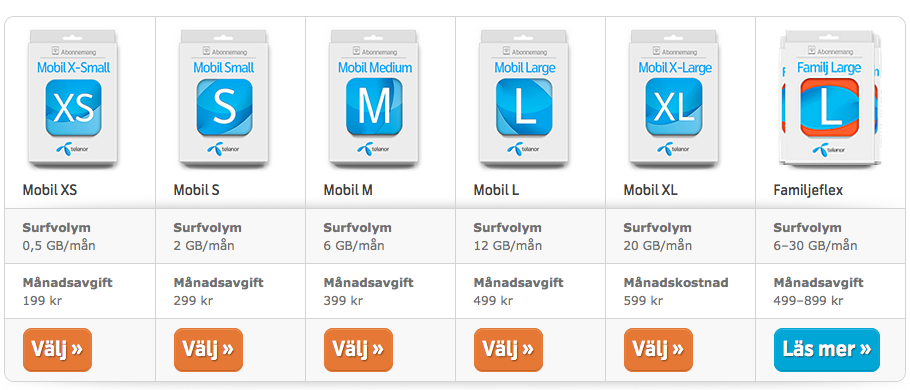 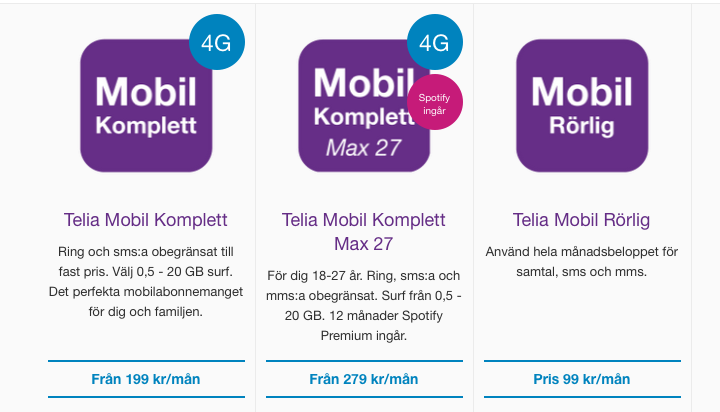 –Tjänster går ofta snabbt och billigt att förändra, 
 – Hårdvara går långsamt och är dyrt att förändra
– Hårdvara som skall användas i en cirkulär affärsmodell måste kunna klara snabbrörligt tjänsteinnehåll
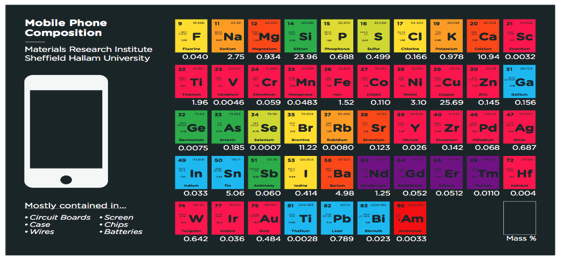 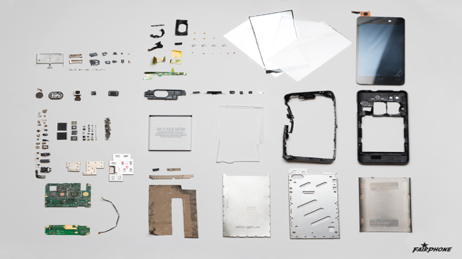 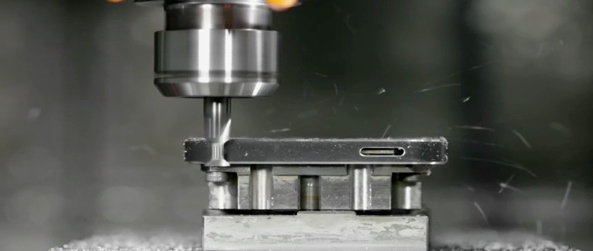 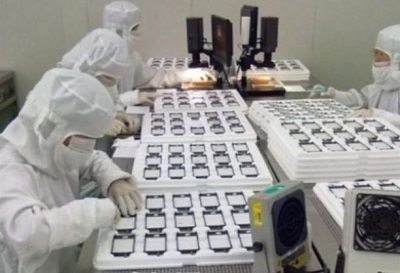 Designing for DURABILTY
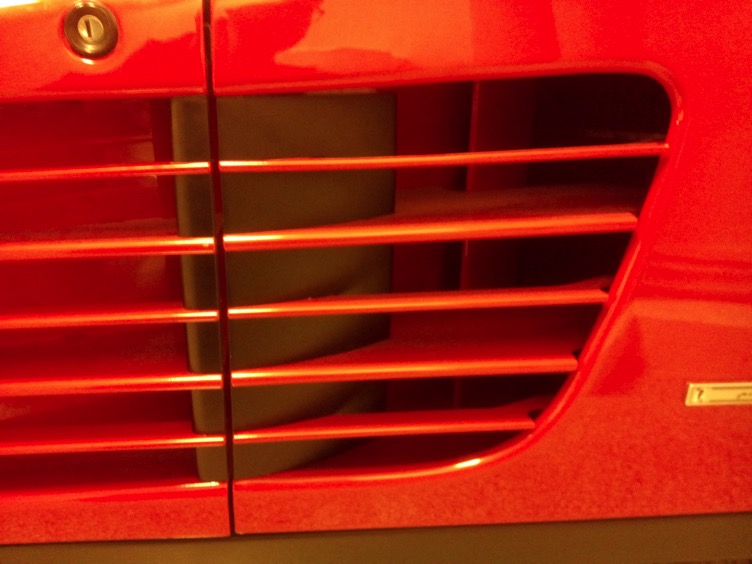 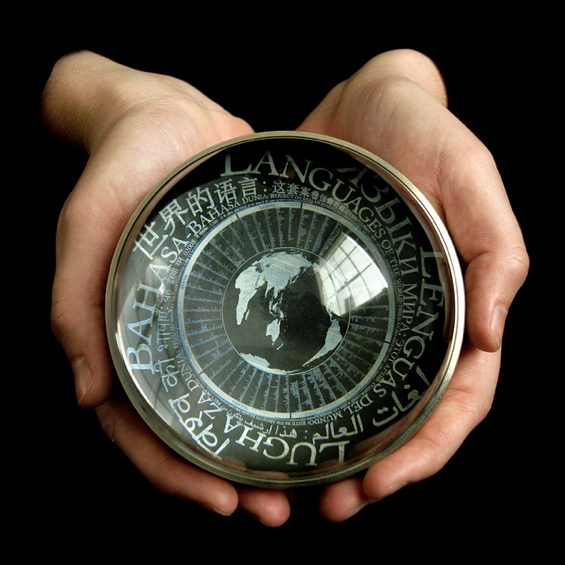 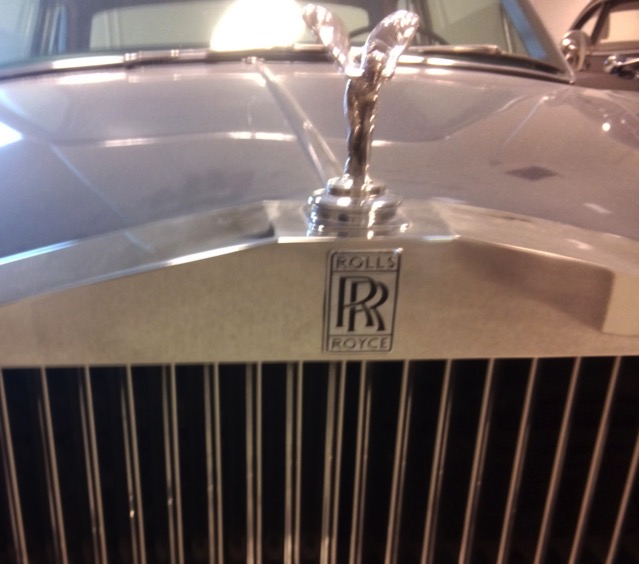 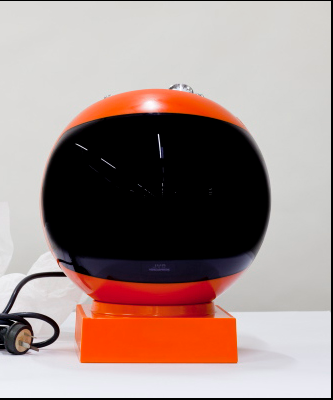 *DEPs : domestic electronic products
The Rosetta Disk is a microscopic archive of the world’s languages, crafted by The Long Now Foundation to last for thousands of years. The Disk is an artifact for the future
The Victor Company of Japan Ltd. (JVC) videosphere designed  by JVC around 1969
Designing for ”Contemporarity”
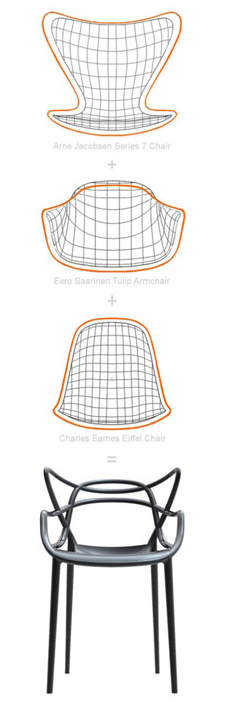 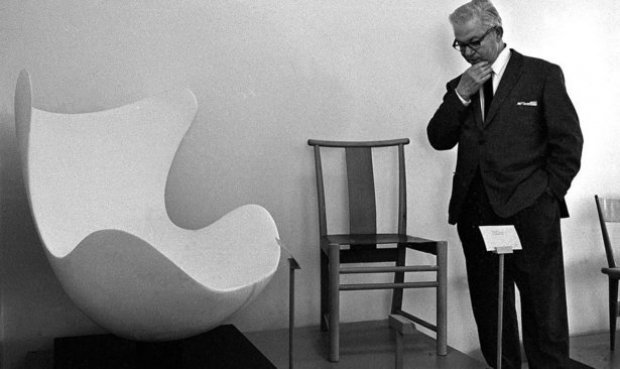 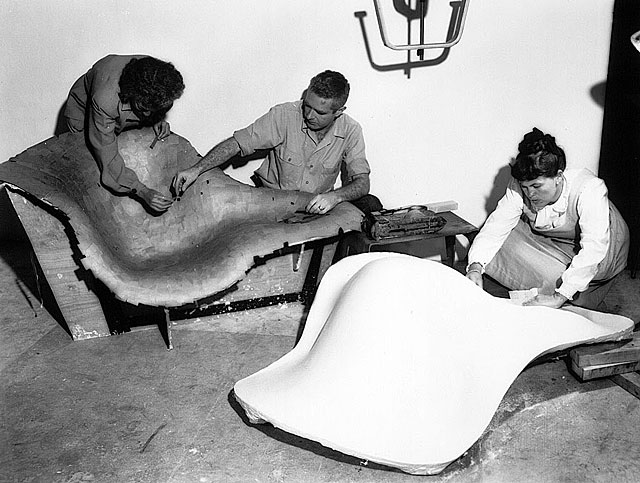 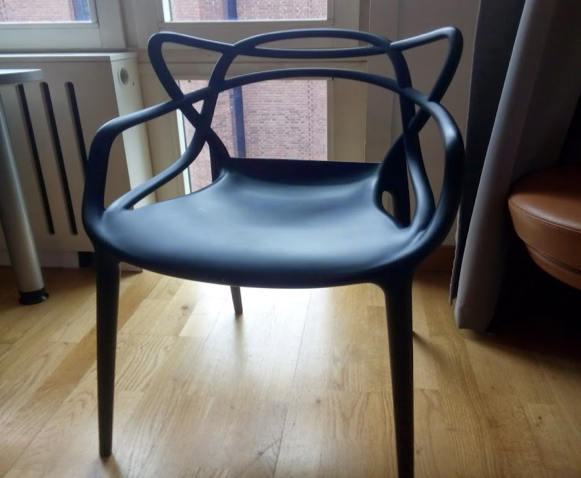 ”Masters stol från Kartell, design av Philippe Starck.
Stolen Masters är Philippe Starcks hyllning till tre designikoner; "Sjuan-stolen" av Arne Jacobsen, "The Tulip" karmstol av Eero Saarinen och "The Eiffel Chair" av Charles Eames.
Konturerna efter dessa tre stolar återfinns i Masters kurviga linjer.”
Masters Chair
 Philippe Starck
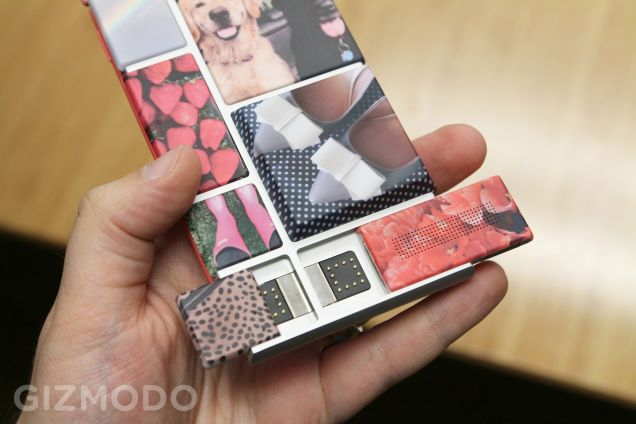 Designing for ModularityUpgradability (soft& hardware)
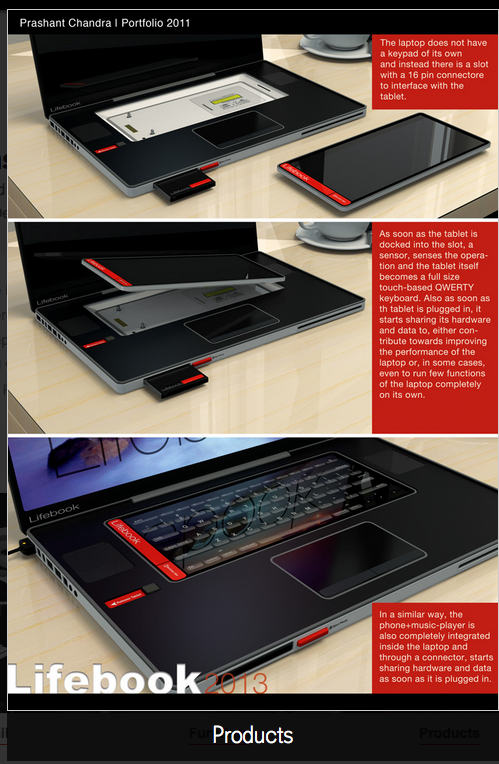 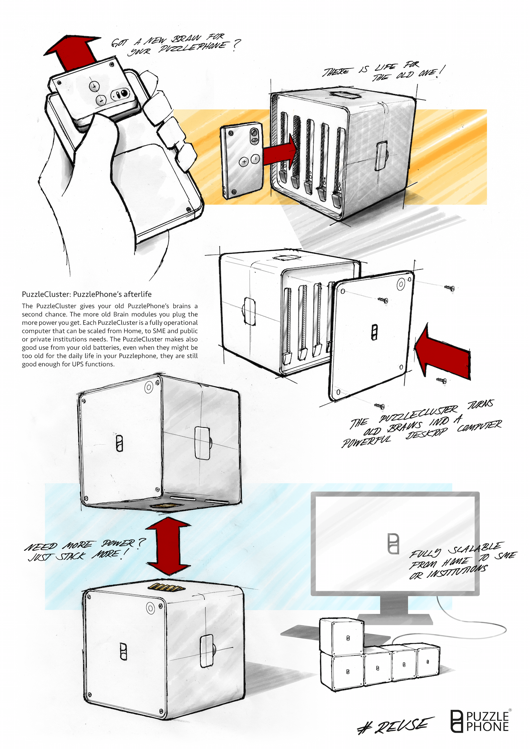 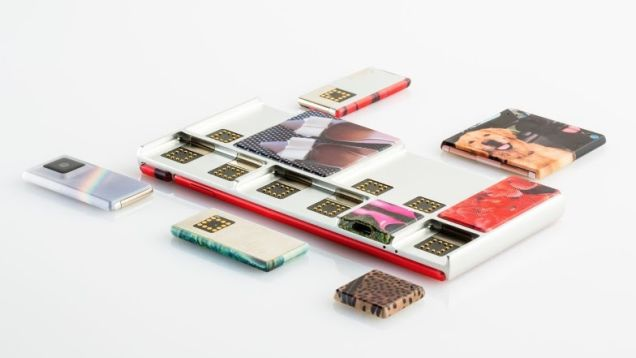 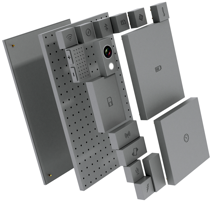 http://gizmodo.com/project-ara-hands-on-googles-modular-smartphone-sure-i-1679530908
DESIGN FOR VALUE RECOVERY
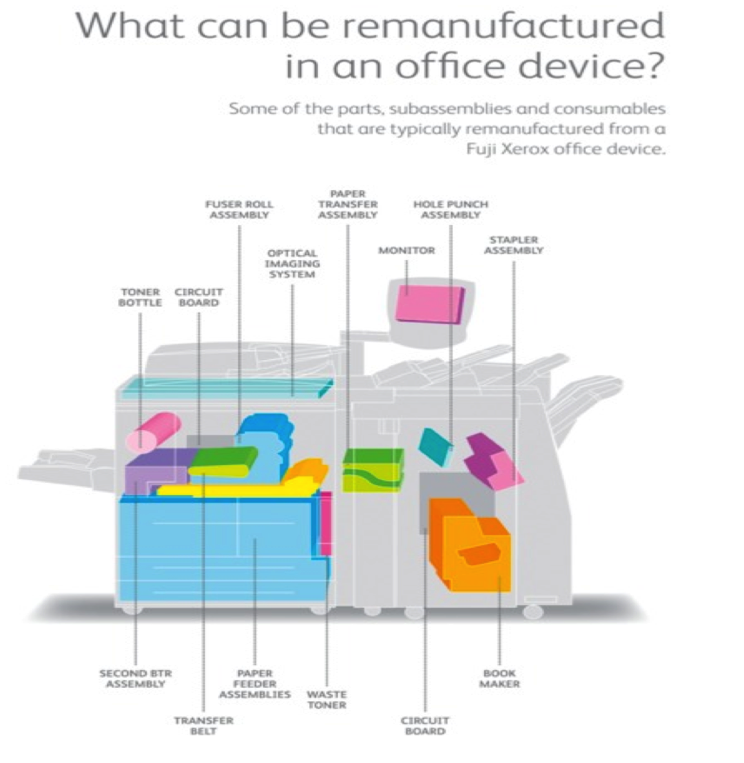 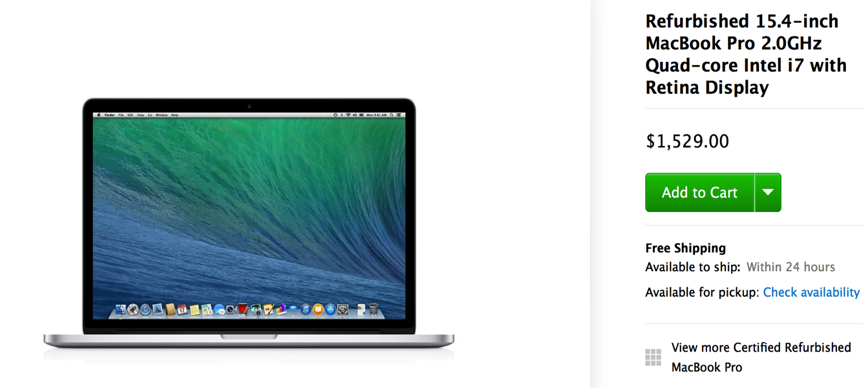 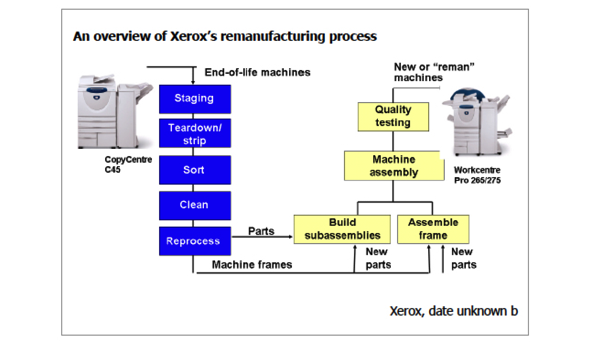 Product reconstruction  — allows for higher profit margins (typically, 20%) than the creation of new equipment (3 to 8%).
(Pearce II, 2009)
Hela industristrukturen kan ändras
SW

OS

HW

Chips
word
excel
lotus
etc
Linus
OS/2
Mac
UNIX
IBM
Compaq
Dell
HP
Intel
AMD
Risc
Motorola
IBM  DEC  Wang  Sperry
Oftast förlorarna
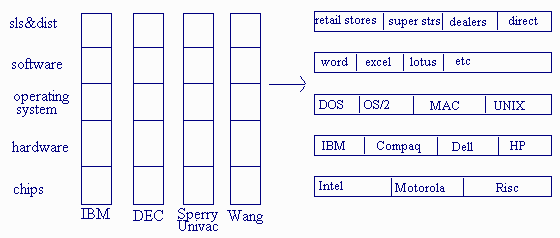 Från The CEO Refresher
Exempel (andra drivkrafter)
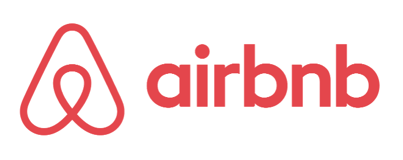 Hotell – Airbnb

Bilförsäljning – bilpooler –

Elproduktion (Tyskland) –
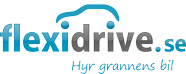 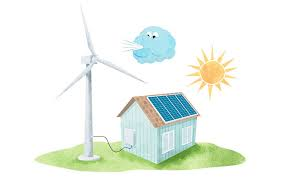 Internet of things- En möjliggörare av cirkulära affärsmodeller
GPS-position
Sensorteknologi
24/7 uppkoppling

Nu kan vi veta: 
Var prylar är, 
Hur de används
Hur mycket de används
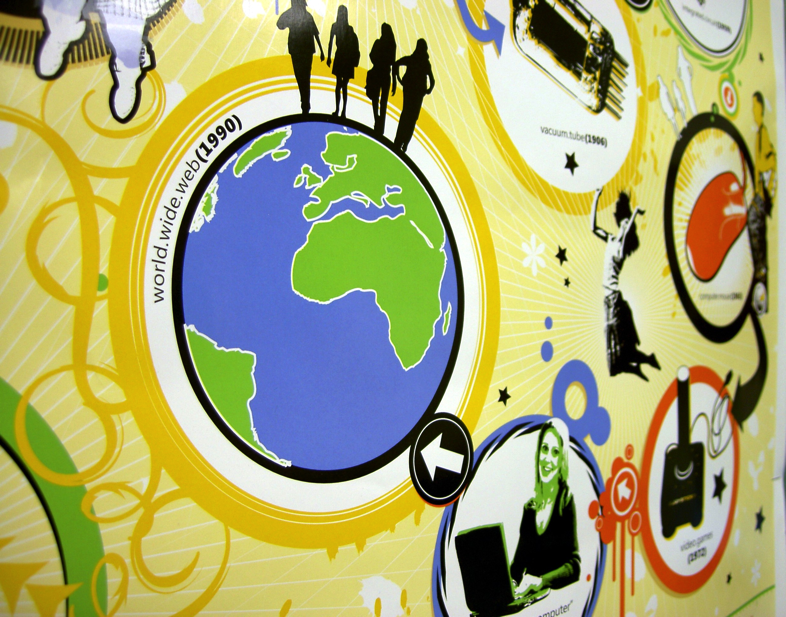 Organisatoriska implikationer
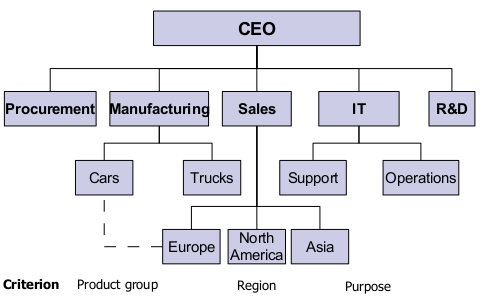 Det skall grävas mindre!
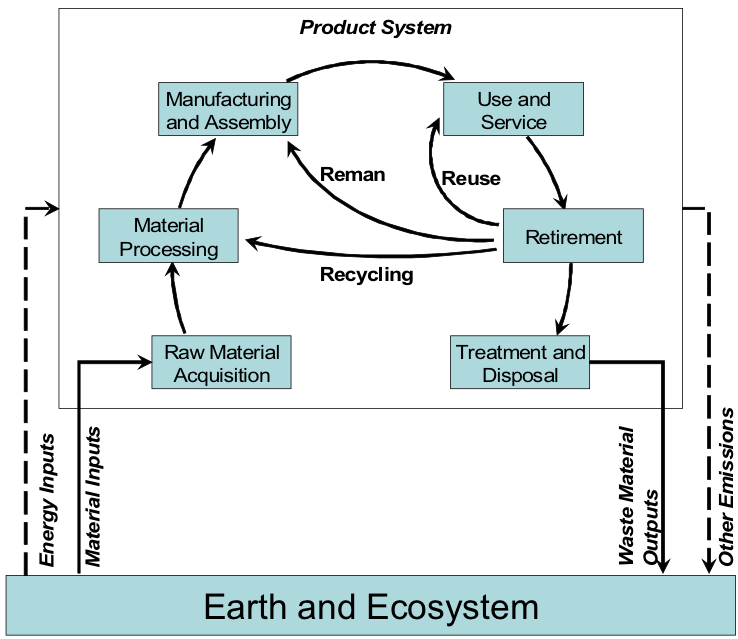 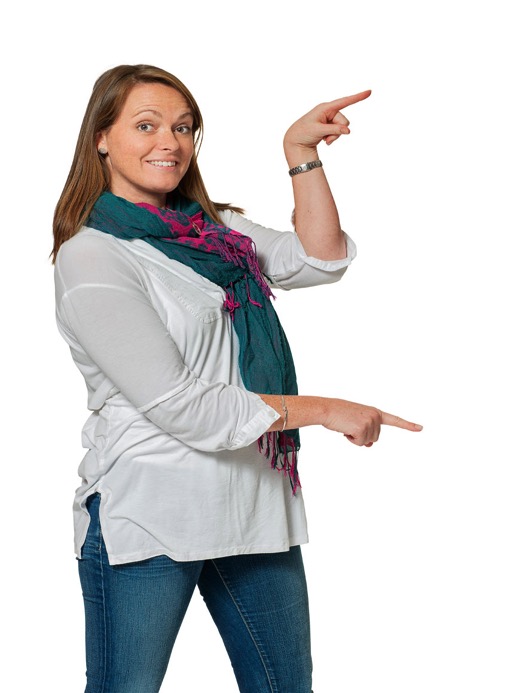 Nasr & Thurston, 2006
Produktion & logistik
Returflöden
Lokal el. Central återtillverkning?
Economy of scale frågor?
WORKSHOPS OCH SEMINARIUM
TESTBÄDDAR, DEMONSTRATORER OCH LAB
SUPPORT TILL SME
NÄTVERK
Vanliga kundreaktioner
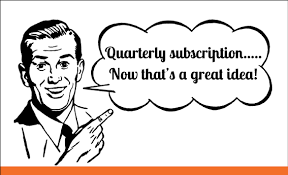 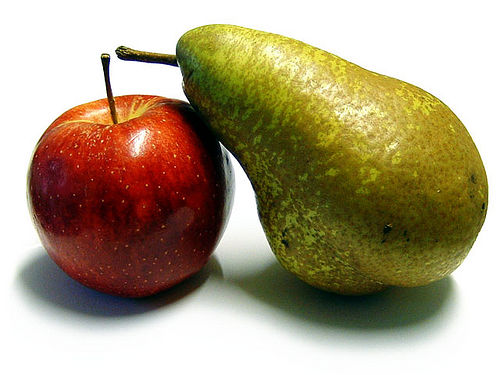 Återförsäljarnas roll i en CBM (OEM´s kund)

Råd: Jämför inte äpplen med päron!
Hur öka takten?
Öka företagens incitament att byta affärsmodell!

Skatteväxling

Efterfrågan

Kunskap om affärsmodellskiftets utmaningar och möjligheter
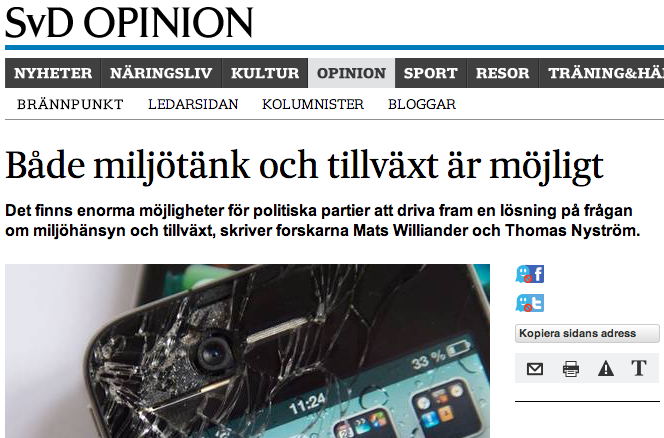 inbjudan avseende designmetodprojekt
Designmetoder för estetiskt, funktionellt, tekniskt, socialt och ekonomiskt adaptiva produkter

Intresserad? thomas.nystrom@viktoria.se
Sammanfattning
Det finns stora affärs- och miljömöjligheter med cirkulära affärsmodeller
Det finns en hel del utmaningar också, dock knappast olösliga
Kan betyda mycket för tillverkningsindustrins konkurrensförmåga
Går att införa gradvis
Offentlig sektor kan spela en viktig roll
Det är bråttom
TACK!
Mats.williander@viktoria.se
Thomas.nystrom@viktoria.se